What can you do
?
How are you today?
Fine, thanks
 Not bad, thanks
 Super, thanks
 So-so, thanks
 Fantastic, thanks
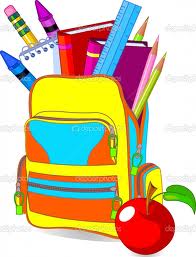 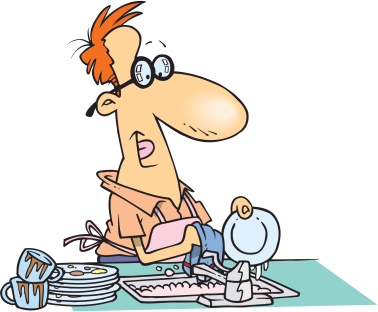 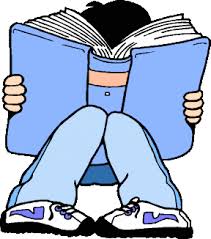 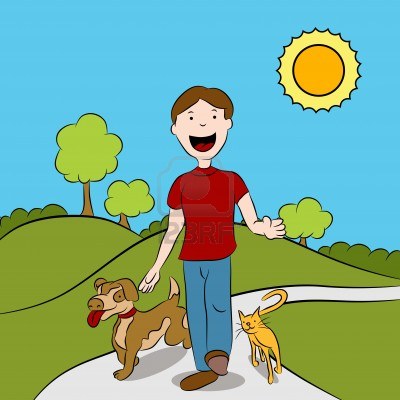 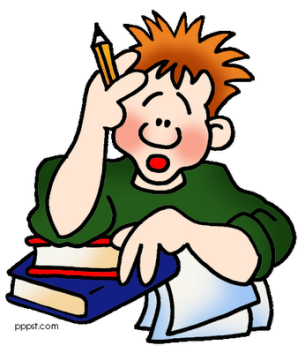 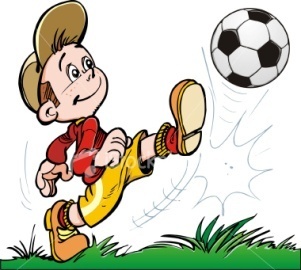 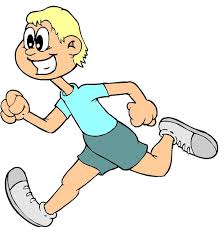 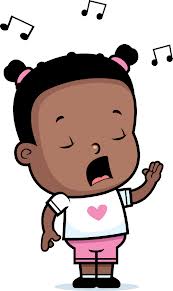 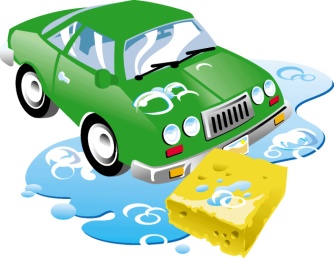 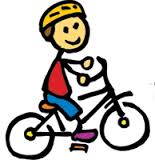 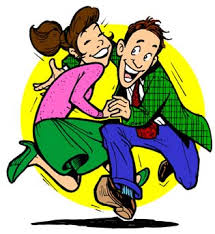 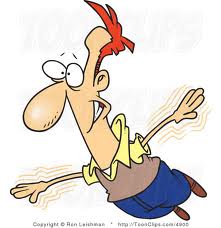 I can __ , but I can’t__
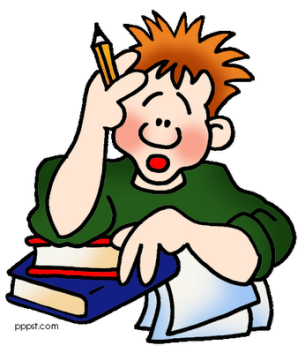 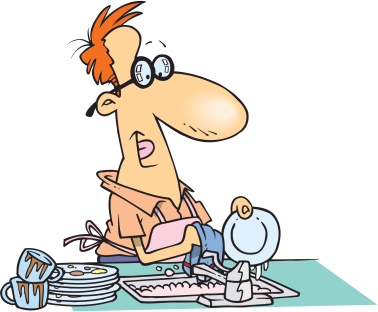 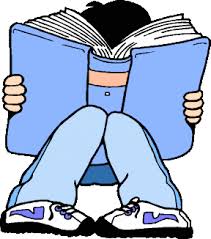 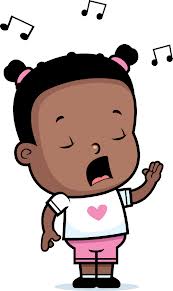 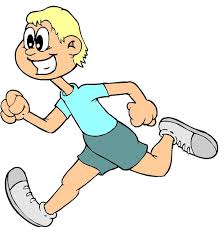 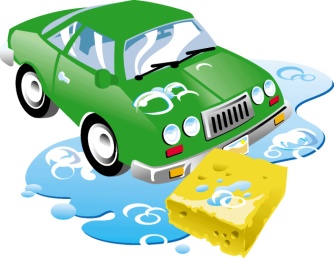 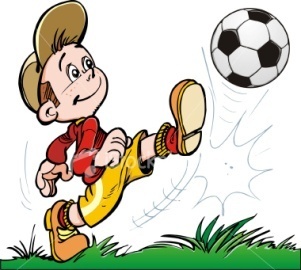 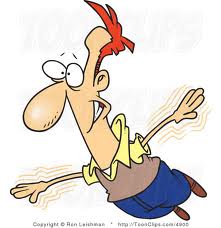 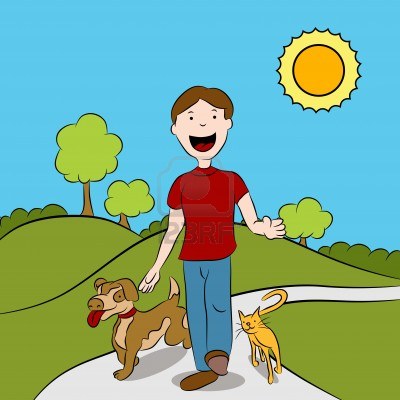 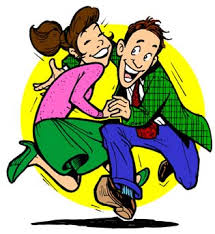 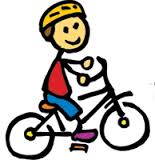 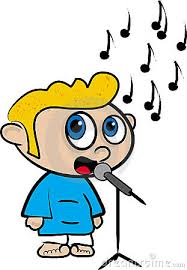 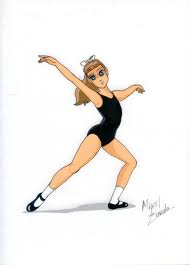 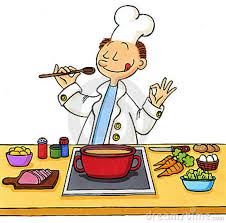 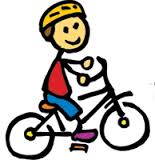 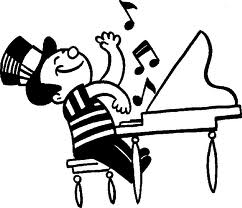 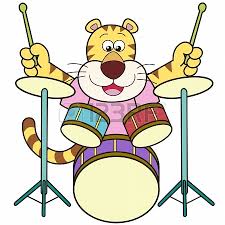 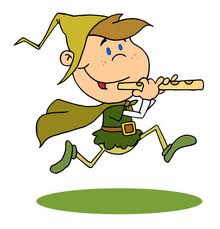 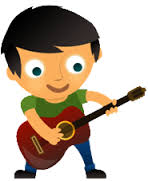 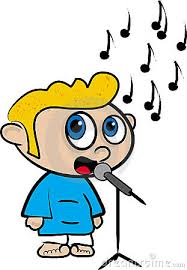 sing
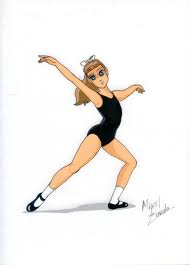 dance
cook
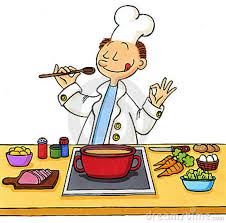 ride a bike
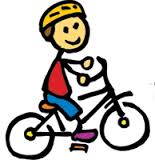 play the piano
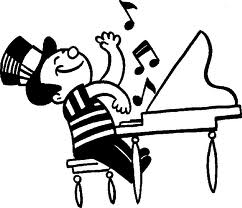 play the drums
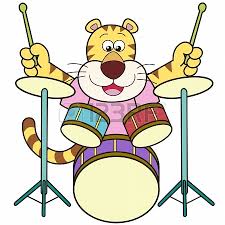 play the flute
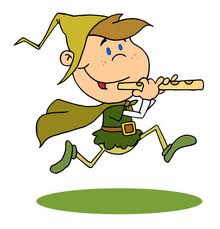 play the guitar
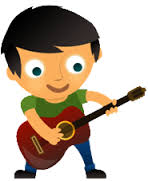 sing
dance
cook
ride a bike
play the piano
play the drums
play the flute
play the guitar
sing
dance
cook
ride a bike
play the piano
play the drums
play the flute
play the guitar
sing - петь
dance - танцевать
cook -готовить
ride a bike-кататься на велосипеде
play the piano-играть на пианино
play the drums-играть на барабанах
play the flute-играть на флейте
play the guitar –играть на гитаре